সবাইকে শুভেচ্ছা ও স্বাগতম
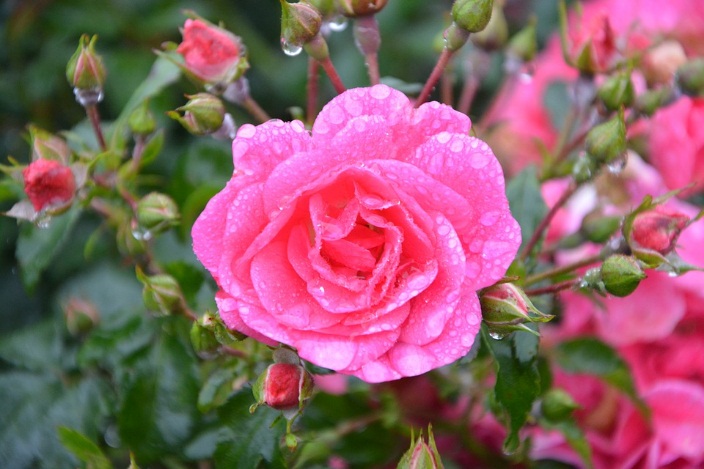 পরিচিতি
শিক্ষক পরিচিতি
পাঠ পরিচিতি
মুহাম্মদ আবুবকর সিদ্দিক
সহকারী শিক্ষক (আইসিটি)
মগড়া পালস ইউনিয়ন উচ্চ বিদ্যালয়
মগড়া, কালিহাতি, টাংগাইল।
মোবাইল নং- 01710689846
ই-মেইলঃ abubakar.28oc77@gmail.com
শ্রেণি      : 8ম
বিষয়	  : বিজ্ঞান
অধ্যায়	  : চতুর্থ
সময়      : 50 মিনিট
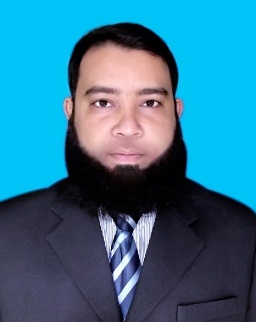 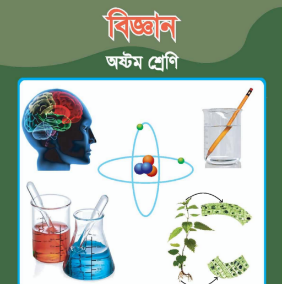 ছবি গুলোতে তোমরা কি  লক্ষ করছ ?
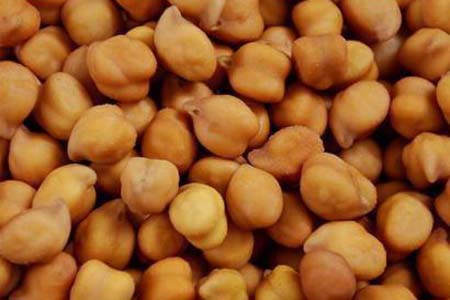 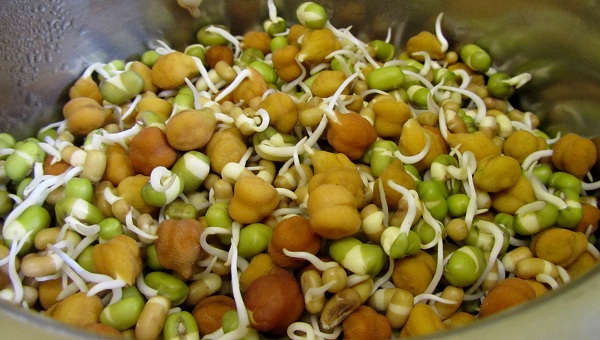 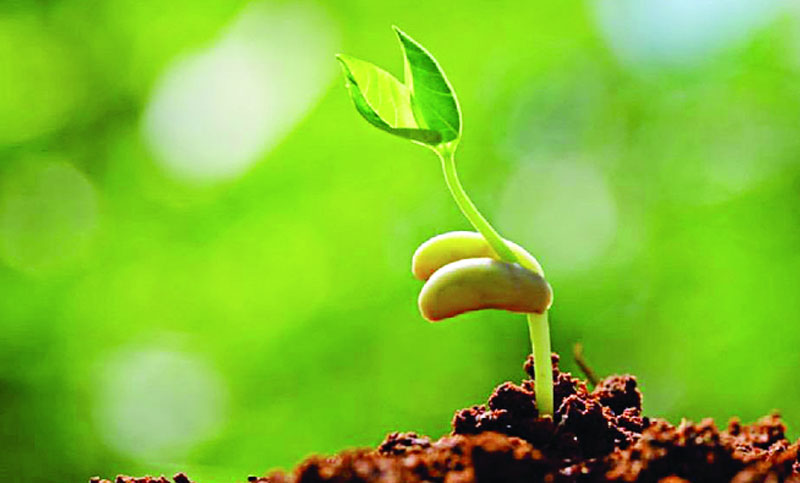 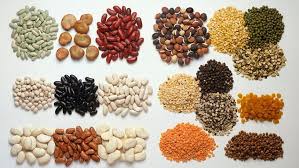 বীজের গঠন ও অঙ্কুরোদগম
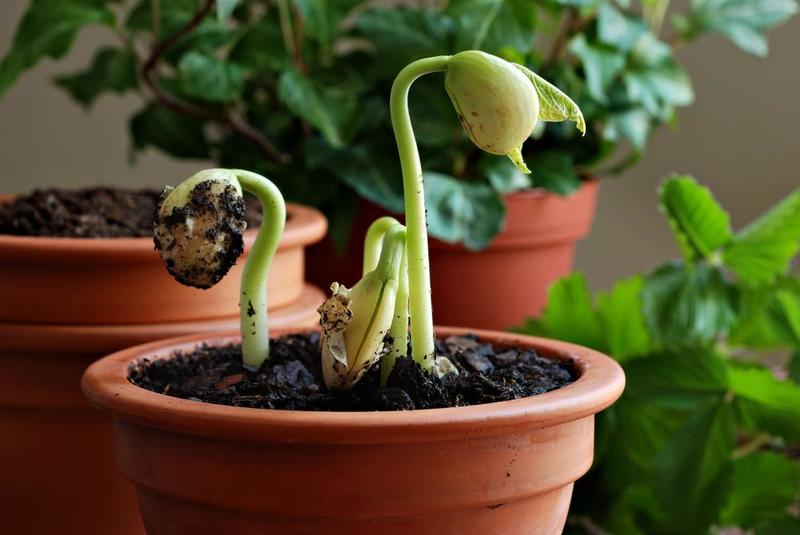 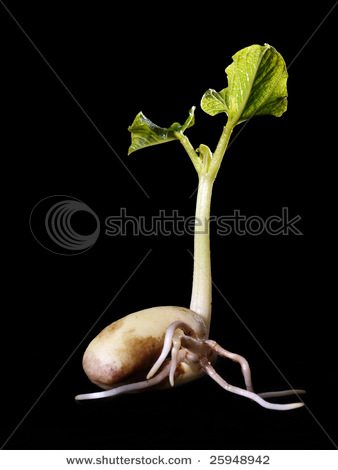 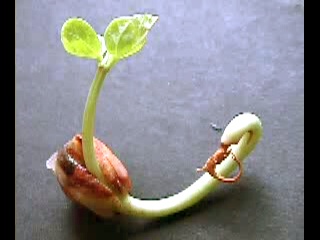 শিখনফল
১। বীজের বিভিন্ন অংশ চিহ্নিত করতে পারবে।2। বীজের গঠন বর্ণনা করতে পারবে।
3। মৃৎগত ও মৃৎভেদী অঙ্কুরোদগমের পার্থক্য করতে পারবে।
4। ছোলা বীজের অঙ্কুরোদগম ব্যাখ্যা করতে পারবে।
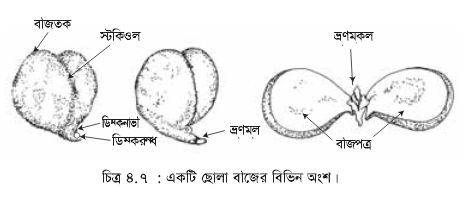 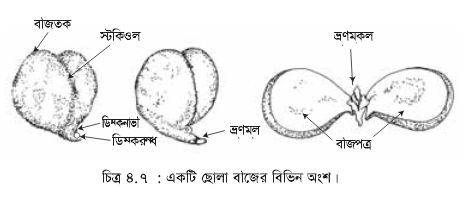 একটি বীজের বিভিন্ন অংশ
অঙ্কুরোদগম
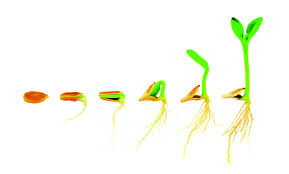 বীজ থেকে শিশু উদ্ভিদের জন্ম হওয়াকে কি বলে ?
এসো একটি ভিডিও দেখি .....
অঙ্কুরোদগমের প্রকারভেদ
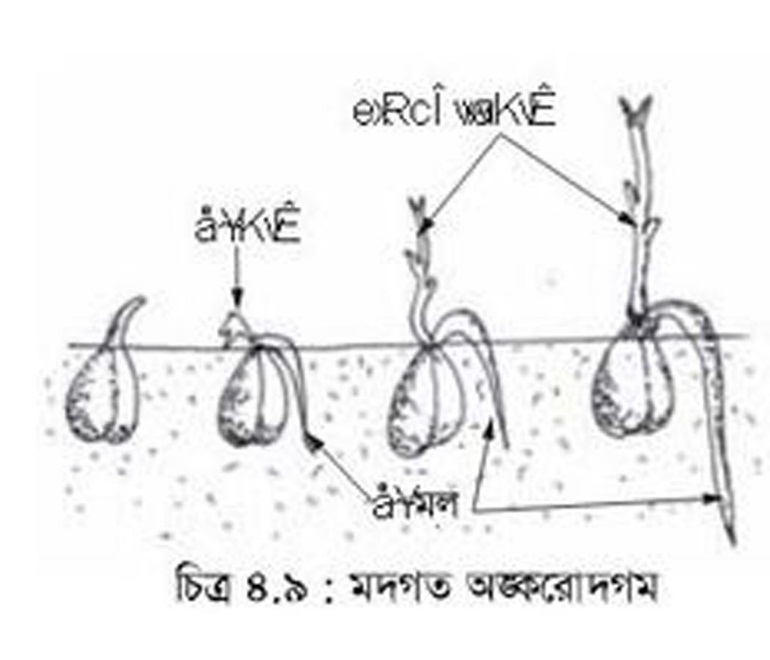 বীজপত্রাধিকান্ড
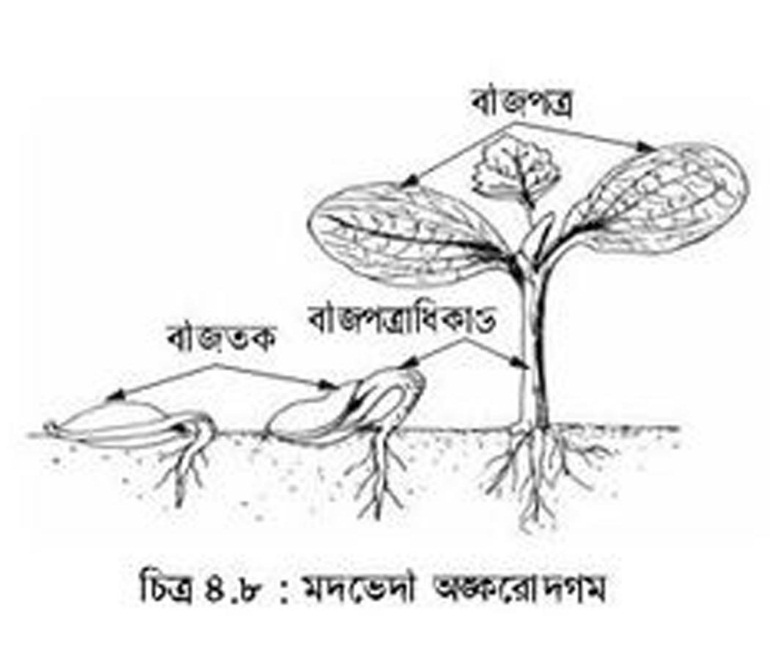 ভ্রূণকান্ড
বীজপত্রাবকান্ড
ভ্রূণমূল
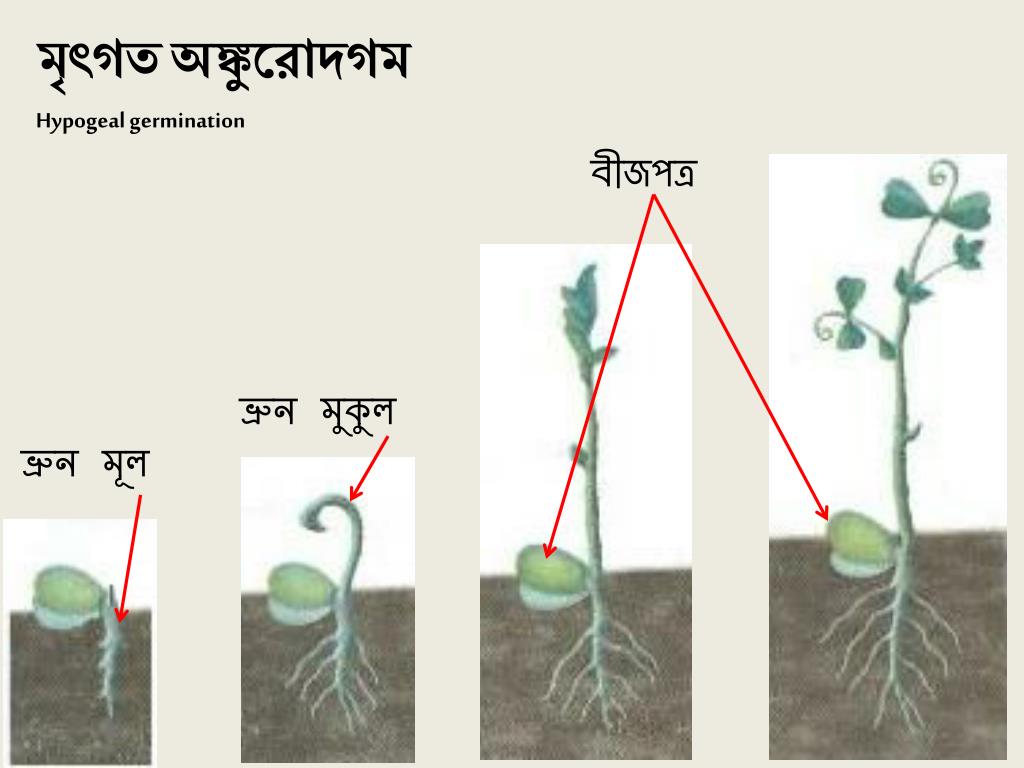 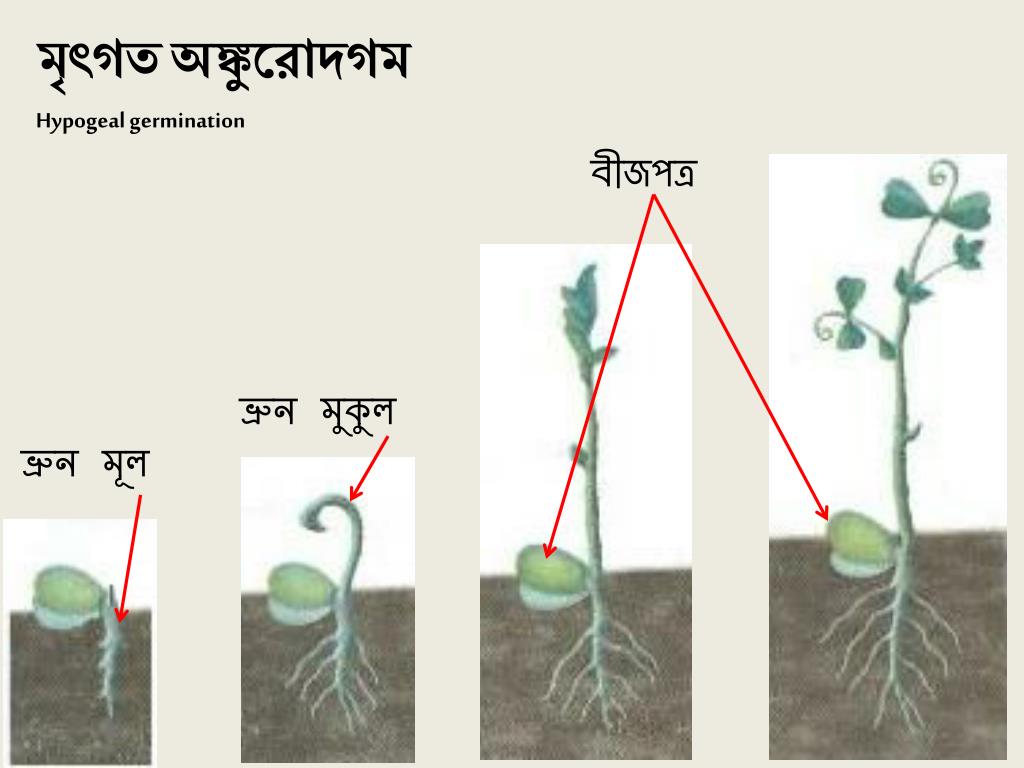 মৃৎগত অঙ্কুরোদগম
মৃৎগত অঙ্কুরোদগম
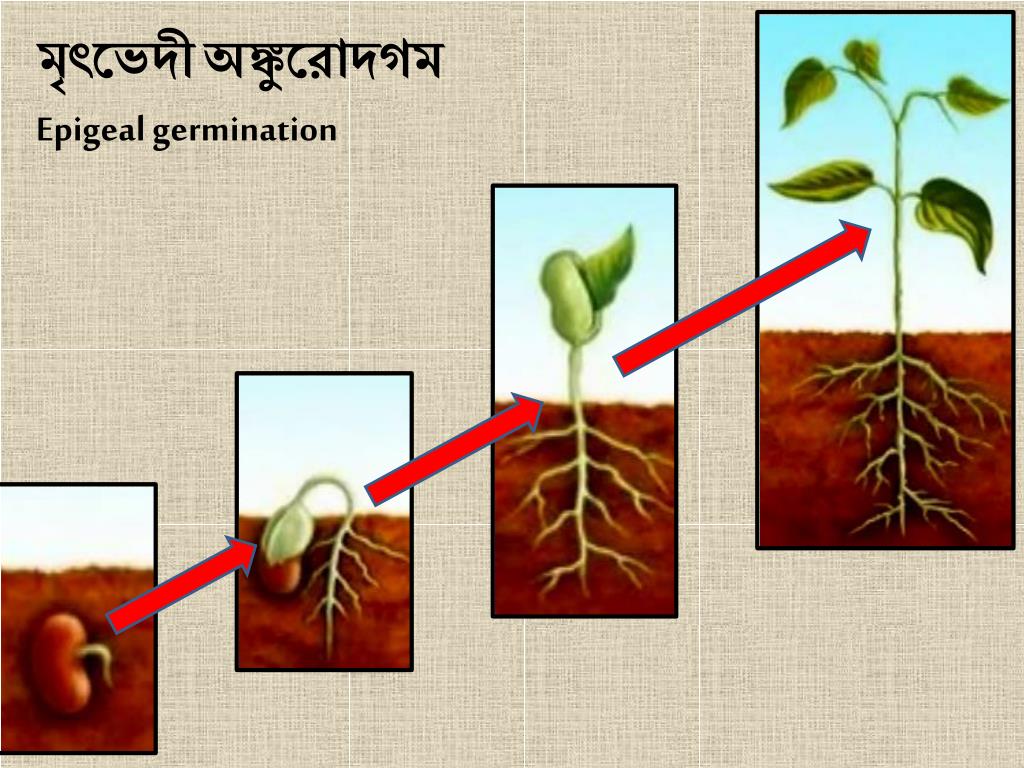 মৃৎভেদী অঙ্কুরোদগম
একক কাজ
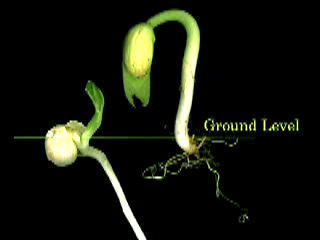 ২
১
১ ও ২ নং চিত্রের কোনটিতে কোন ধরনের অঙ্কুরোদগম হয়েছে ?
ছোলা বীজের অঙ্কুরোদগমের পরীক্ষা
বাহ্যিক প্রভাবক
আলো
তাপ
পানি
অক্সিজেন
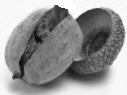 অভ্যন্তরীণ প্রভাবক
খাদ্য 
সুপ্ততা 
বৃদ্ধি নিয়ন্ত্রক রাসায়নিক দ্রব্য ও 
অঙ্কুরোদগমের  ক্ষমতা
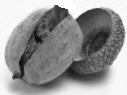 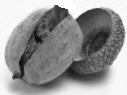 দলীয় কাজ
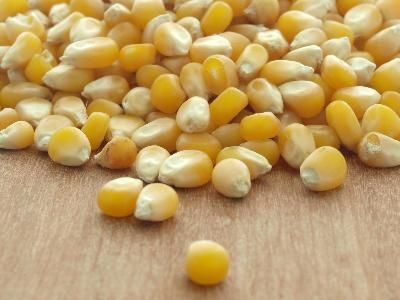 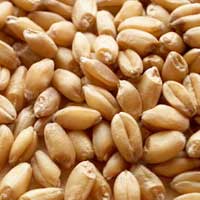 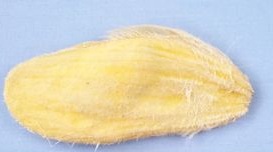 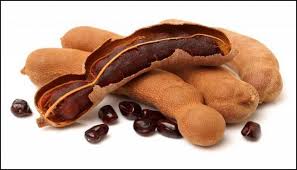 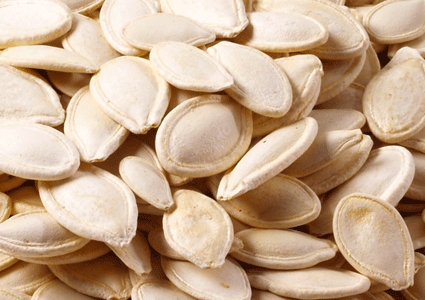 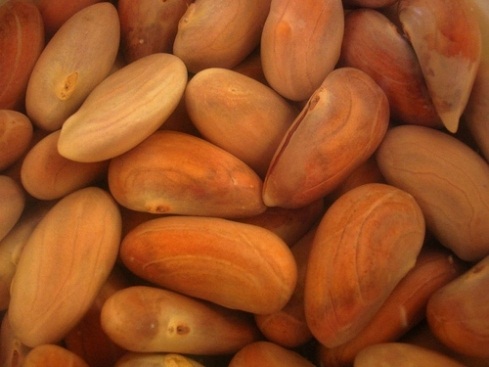 উপরের বীজগুলোতে কোন কোন ধরনের অঙ্কুরোদগম হয় তা দলে আলোচনা করে পৃথক কর।
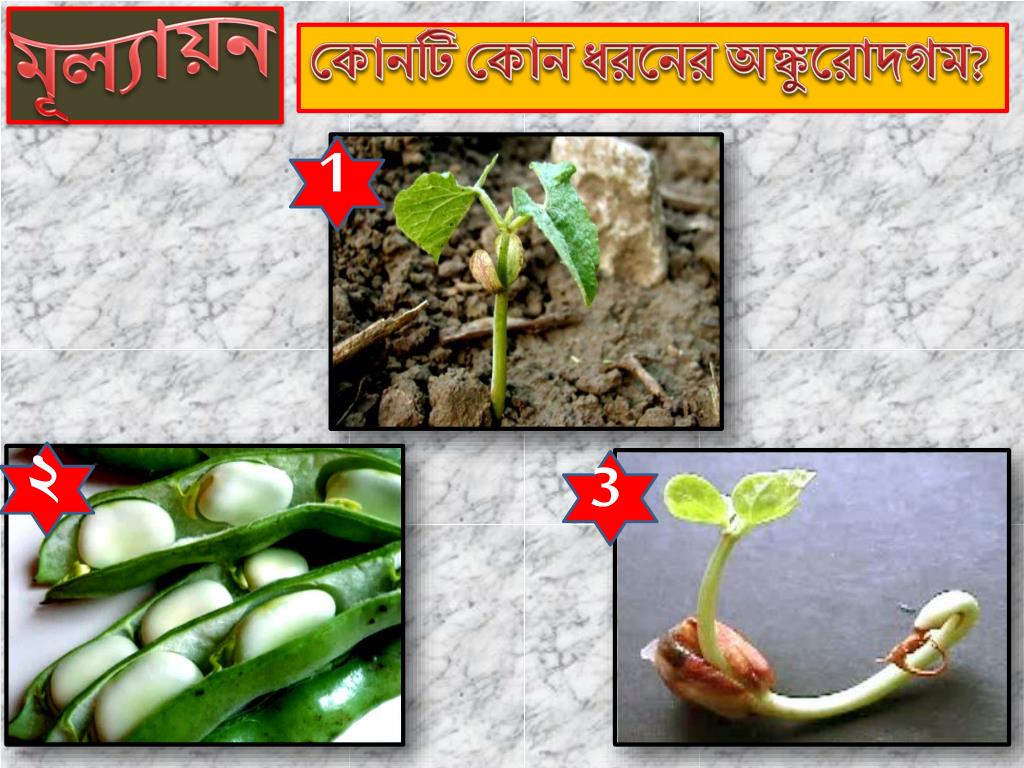 বাড়ীর কাজ
মৃৎভেদী ও মৃৎগত অঙ্কুরোদগম হয় এরুপ কয়েকটি উদ্ভিদের তালিকা করে আনবে।
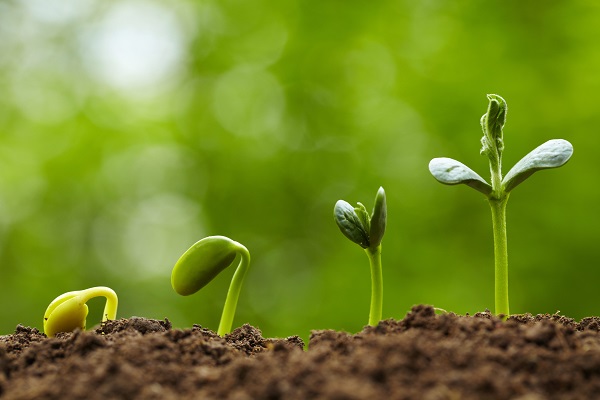 ধন্যবাদ